LIHEAP Virtual Library
NEUAC 2019
Fort Worth, TX

Presenters: 
Lisa Goben, Oregon Housing & Community Services
Casey Letran, Oklahoma Department of Human Services
1
LIHEAP Virtual Library: Background
2
The LIHEAP Virtual Library (LVL) was designed by the Performance Management Implementation Work Group (PMIWG) in 2015 to help grantees:

Learn about key elements of an effective program

Better use information to plan, design, manage, evaluate and improve their programs (Performance Management)

Provide a framework that helps grantees find and use information to manage their programs

Provides states and tribes with the opportunity to share resources that may help other grantees
Presenter(s):
Lisa Goben
Accessing the LIHEAP Virtual Library
3
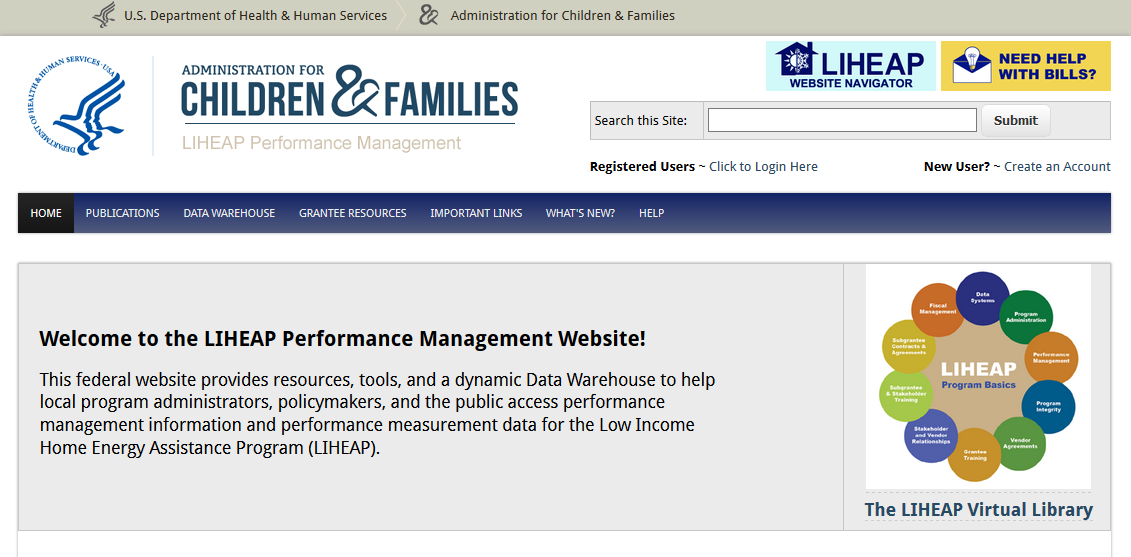 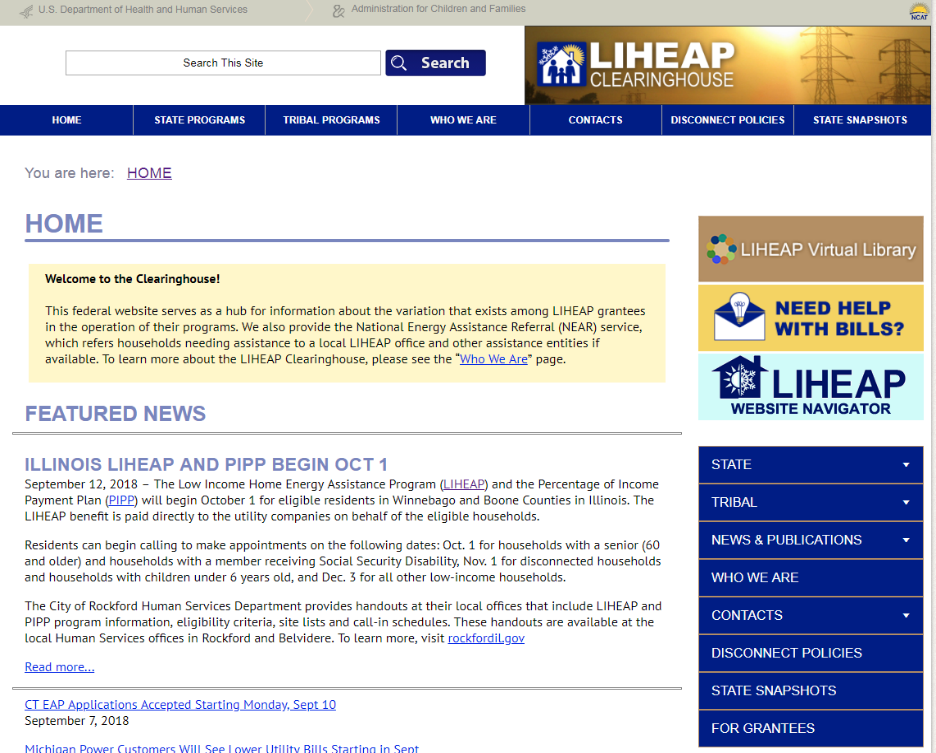 A direct link to the LIHEAP Virtual Library: https://liheappm.acf.hhs.gov/assessment/#nbb 
An icon on the LIHEAP Clearinghouse Website and OCS LIHEAP Website
An icon on the LIHEAP Performance Management Website homepage
Presenter(s):
Lisa Goben
LVL Navigation
4
Users will notice two ways to explore resources: 
Snapshot and Guided Search
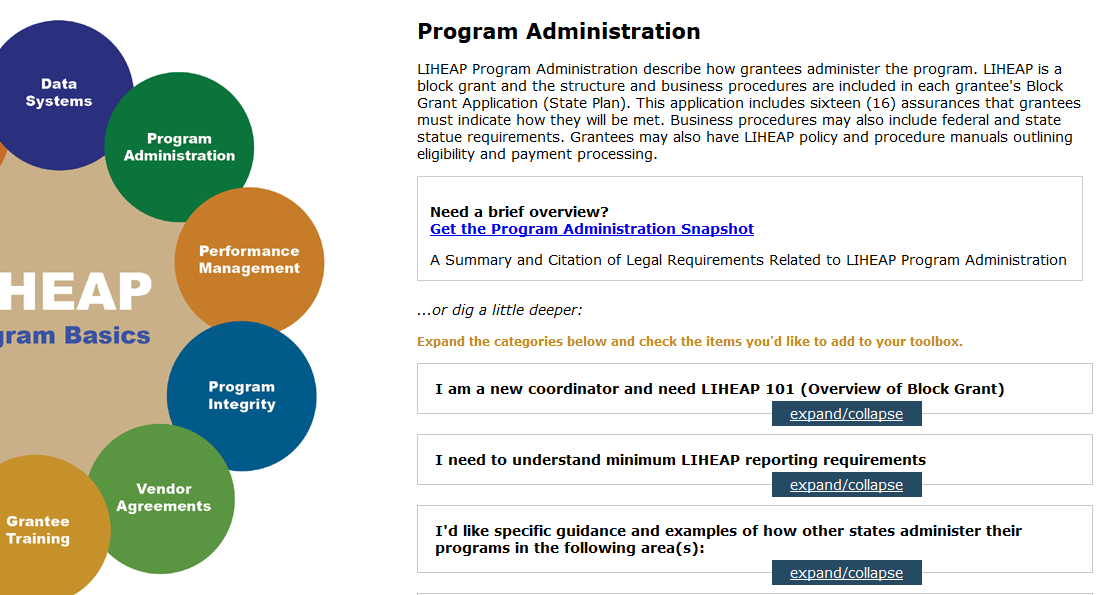 Snapshot
Guided Search
Presenter(s):
Lisa Goben
LVL Features
5
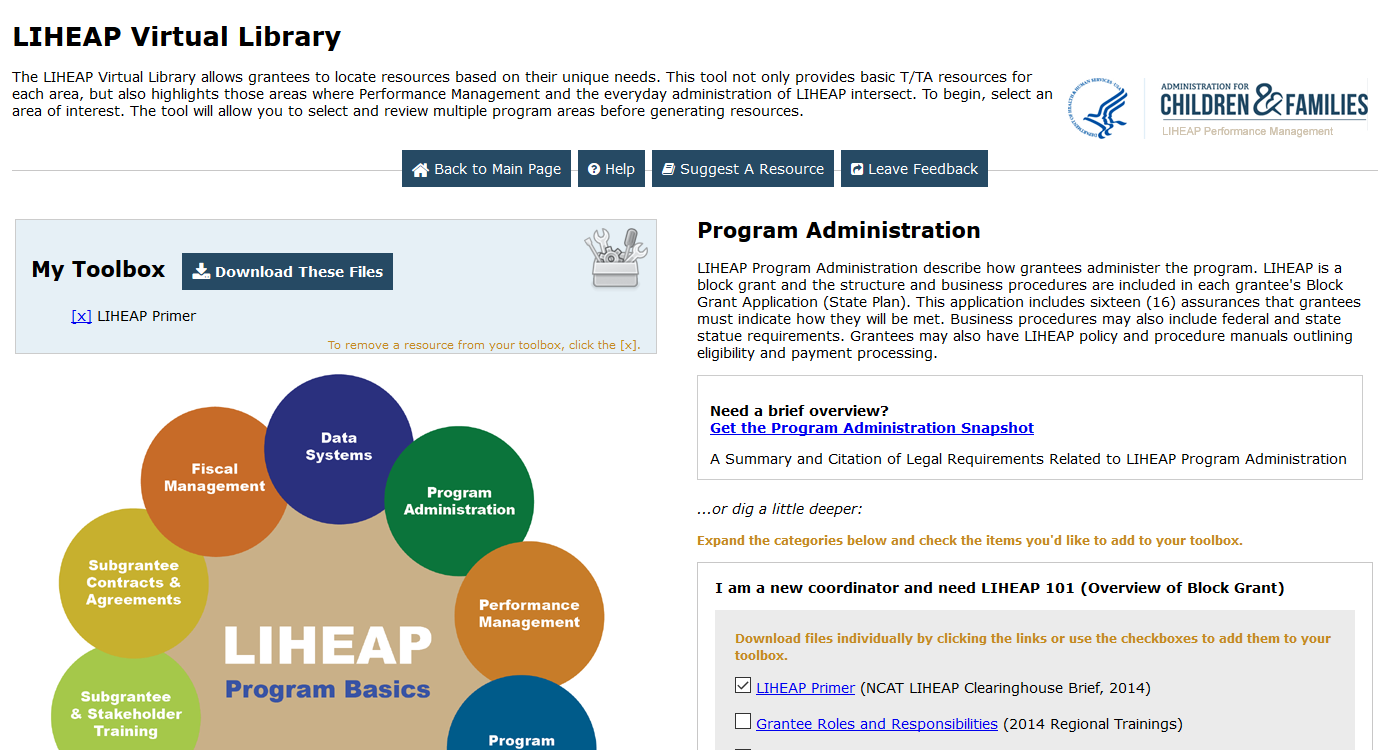 Presenter(s):
Lisa Goben
LVL “Snapshot”
6
Each topic area (bubble) has its own “Snapshot.”  
Key elements of each snapshot include:
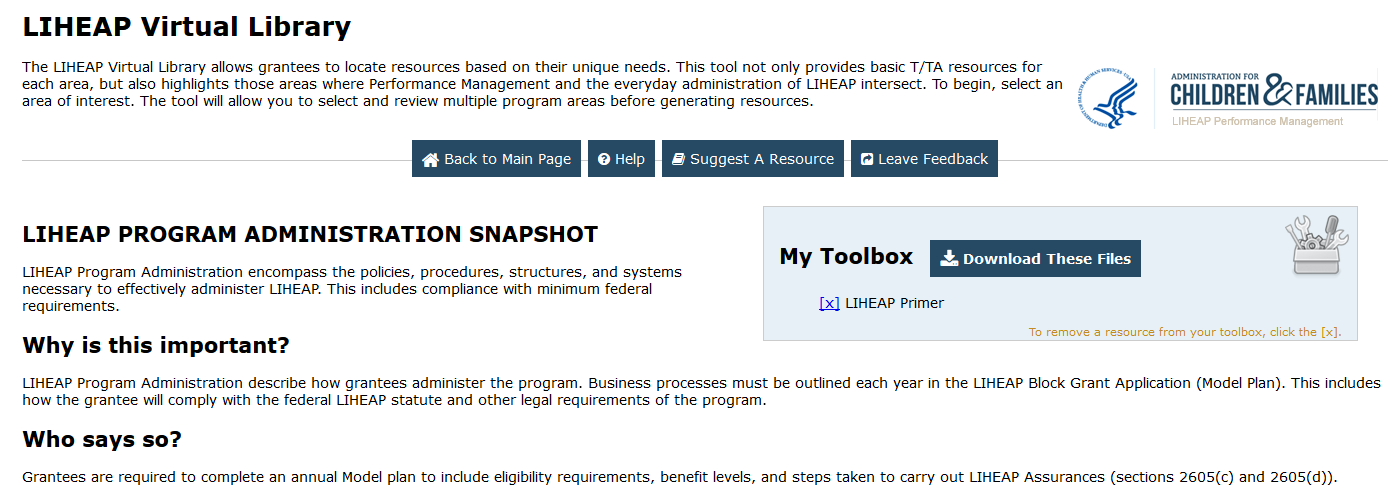 Presenter(s):
Casey Letran
“Snapshot” continued
7
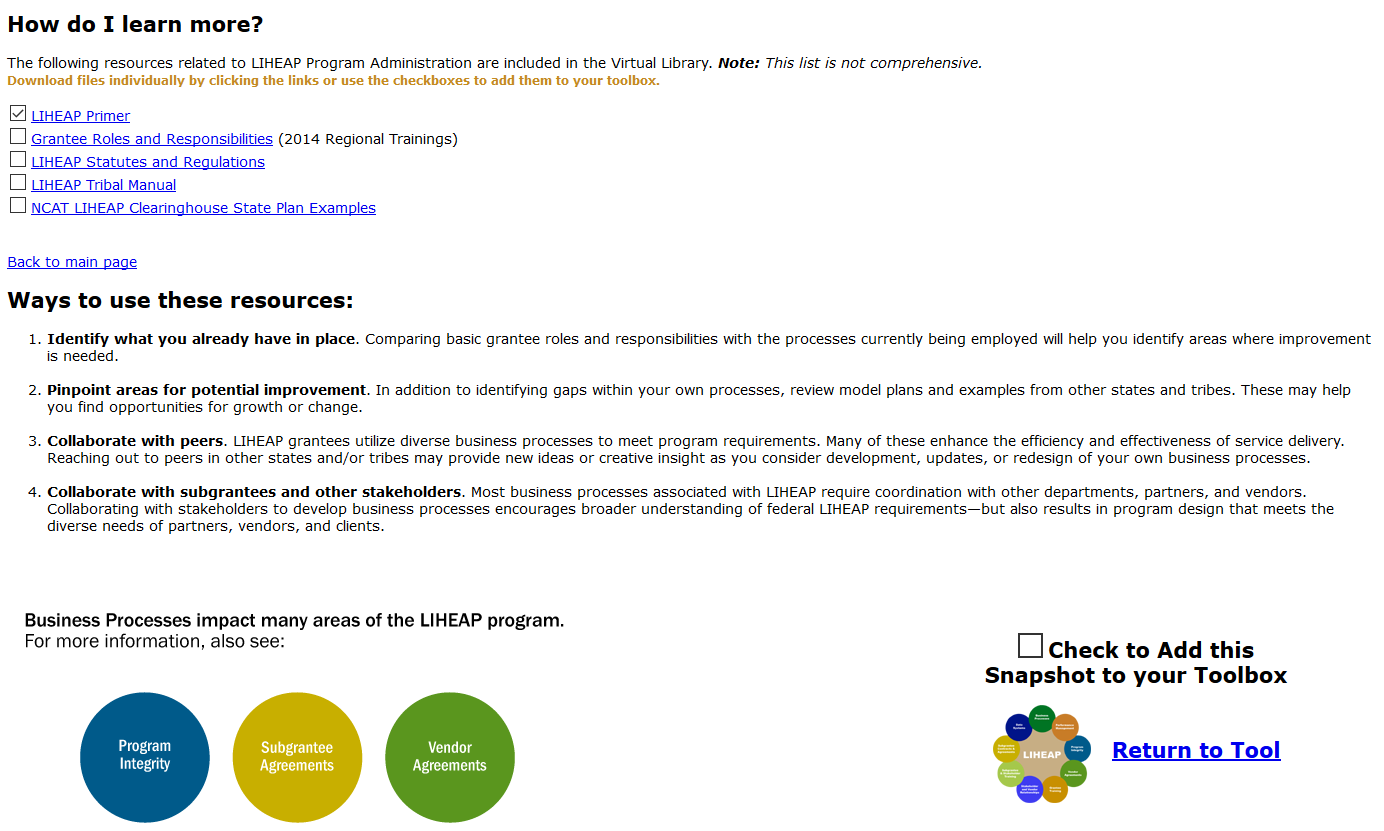 Presenter(s):
Casey Letran
Guided Search
8
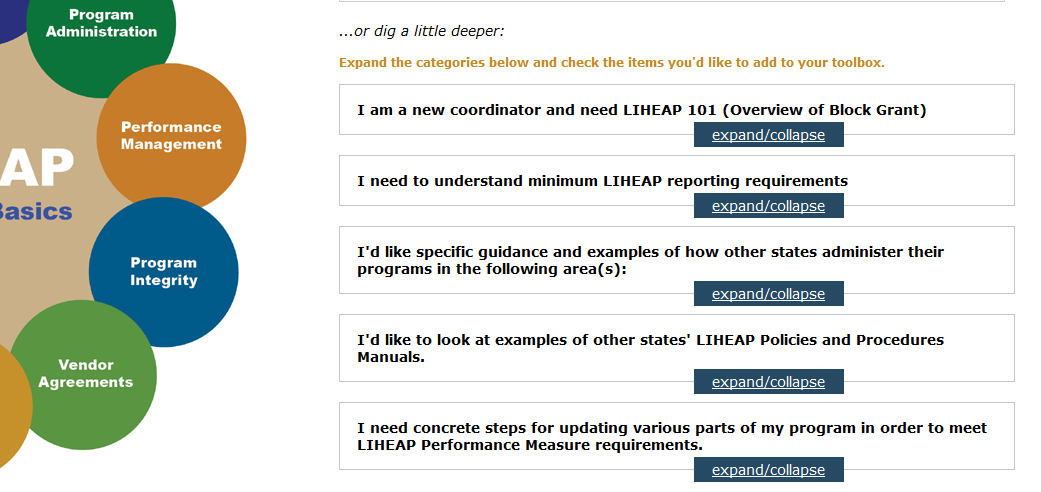 Presenter(s):
Casey Letran
Guided Search
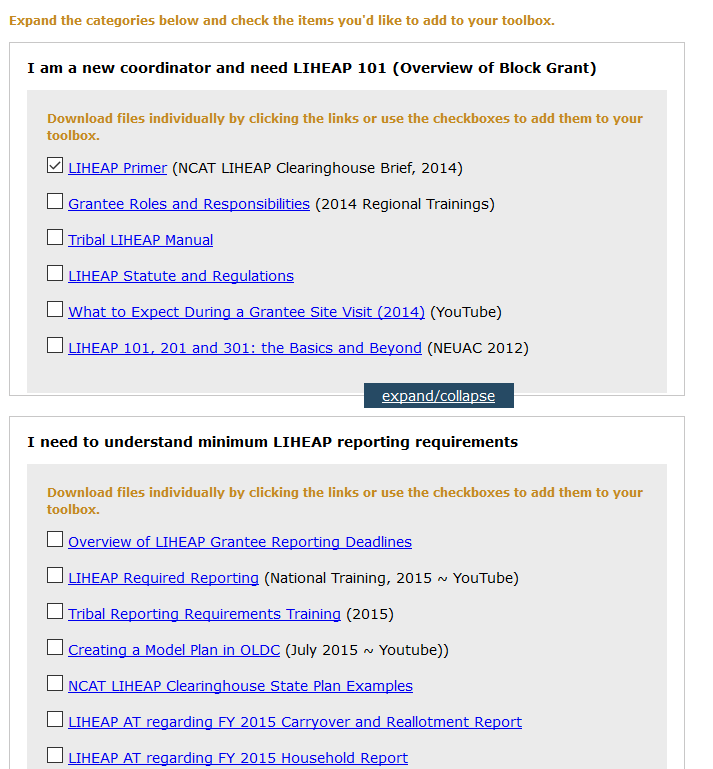 9
Presenter(s):
Casey Letran
Updates and Future Training Opportunities
10
New topics added:
Program Basics: LIHEAP Law, Statute, Information Memoranda, Action Transmittals, Dear Colleague Letters, and examples of program lifecycles/timelines developed by OCS and various LIHEAP grantees.
Fiscal Management: Fiscal responsibilities under the law, allowable costs, reporting, tracking funds, and monitoring fiscal integrity of subgrantees and vendors.  


LVL Webinar for Grantees: June 20 and June 25, at 3pm (EST)
Presenter(s):
Lisa Goben
Questions?
11
LIHEAP Virtual Library Website
https://liheappm.acf.hhs.gov/assessment/#nbb